Полномочия органов государственной власти в Российской ФедерацииОбществознание (Политика)
ФУНКЦИИ
А)  назначает выборы Президента РФ; 
Б)  издаёт указы и распоряжения;
В)  решает вопрос о доверии Правительству;
Г)  возглавляет государство;
Д)  представляет государство в международных отношениях.
ГОСУДАРСТВЕННЫЕ ИНСТИТУТЫ И ДОЛЖНОСТНОЕ ЛИЦО
1.  Президент РФ;
2.  Совет Федерации;
3.  Государственная Дума РФ.
Орган государственной власти (государственный орган) — это часть государственного аппарата, наделённая государственно-властными полномочиями и осуществляющая свою компетенцию по уполномочию государства в установленном им порядке.
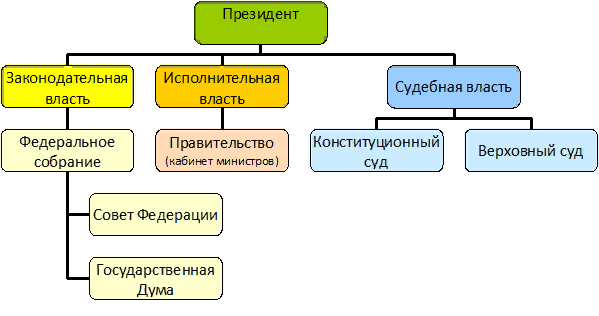 Верно-Неверно
Государственная Дума объявляет амнистию
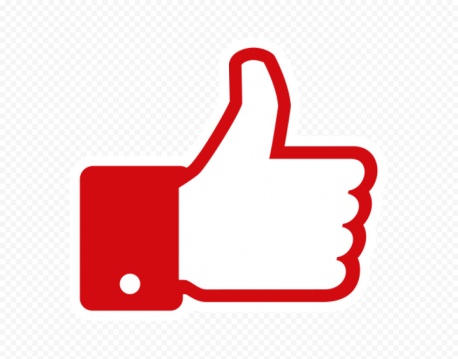 Совет Федерации осуществляет  управления федеральной собственностью
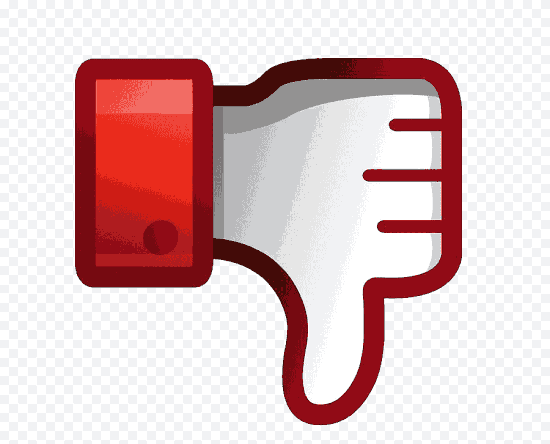 Правительство
Разработка и представление Федеральному собранию федерального бюджета и обеспечение его исполнения – полномочия Правительства
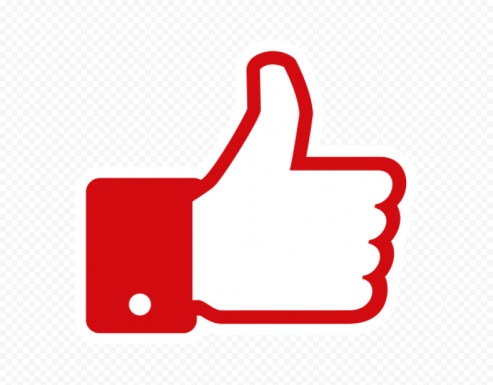 Осуществление руководства внешней политикой Российской Федерации – Президент Российской Федерации
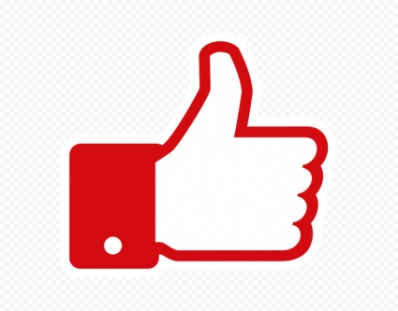 Государственная Дума утверждает изменения границ между субъектами Российской Федерации
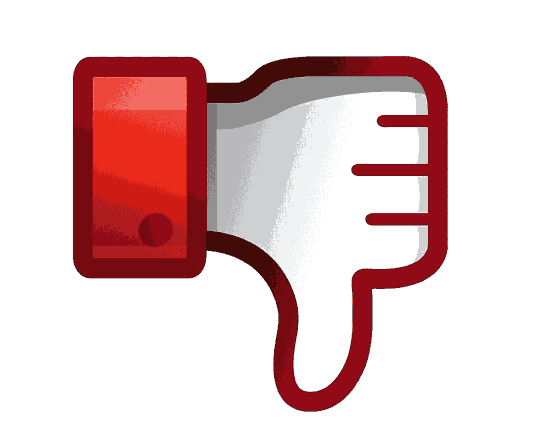 Совет Федерации
Назначение на  должность Генерального прокурора – Президент (консультация СФ).
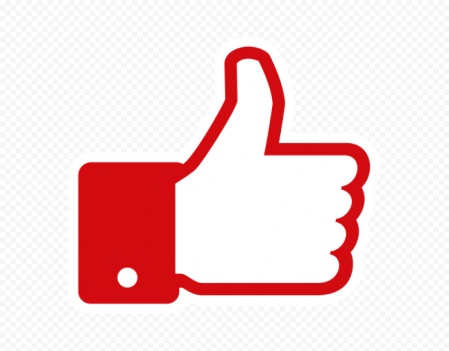 Роспуск Государственной Думы находится в полномочиях Правительства
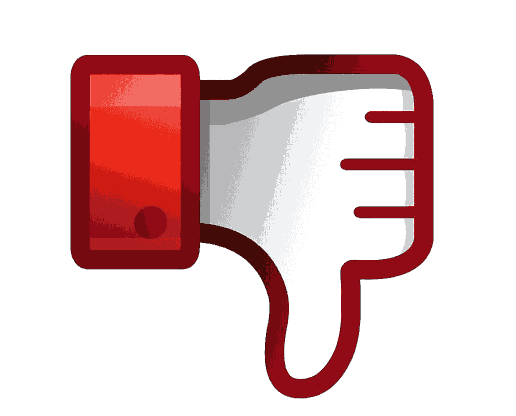 Президент
Назначение на должность и освобождение от должности  Председателя Центрального банка РФ осуществляет Государственная Дума.
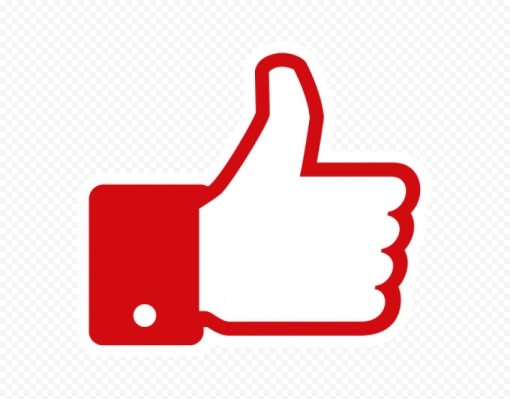 ФУНКЦИИ
А)  назначает выборы Президента РФ; 
Б)  издаёт указы и распоряжения;
В)  решает вопрос о доверии Правительству;
Г)  возглавляет государство;
Д)  представляет государство в международных отношениях.
ГОСУДАРСТВЕННЫЕ ИНСТИТУТЫ И ДОЛЖНОСТНОЕ ЛИЦО
1.  Президент РФ;
2.  Совет Федерации;
3.  Государственная Дума РФ.
21311
ФУНКЦИИ
А)  назначение выборов Президента РФ;
Б)  утверждение военной доктрины;
В)  управление федеральной государственной собственностью;
Г)  разработка федерального бюджета;
Д)  объявление амнистии.
СУБЪЕКТЫ ГОСУДАРСТВЕННОЙ ВЛАСТИ РФ
1.  Президент РФ;
2.  Правительство РФ;
3.  Государственная Дума;
4.  Совет Федерации.
41223
ФУНКЦИИ

А)  утверждение изменения границ между субъектами Российской Федерации;
Б)  управление федеральной собственностью;
В)  назначение на должность Председателя Центрального банка Российской Федерации;
Г)  разработка федерального бюджета;
Д)  осуществление помилования.
СУБЪЕКТЫ ГОСУДАРСТВЕННОЙ
ВЛАСТИ РФ

1.  Президент РФ;
2.  Совет Федерации;
3.  Государственная Дума;
4.  Правительство РФ.
24341
ФУНКЦИИ И ПОЛНОМОЧИЯ

A)  принимать федеральные законы;
Б)  утверждение изменения границ между субъектами РФ;
B)  назначать на должность Председателя Счетной палаты РФ;
Г)  объявлять амнистию;
Д)  назначать выборы Президента РФ.
ПАЛАТЫ ФЕДЕРАЛЬНОГО СОБРАНИЯ

1.  Государственная Дума РФ;
2.  Совет Федерации.
12212
ВЫСШИЕ ОРГАНЫ ВЛАСТИ

1.  Государственная Дума РФ;
2.  Правительство РФ.
ФУНКЦИИ И ПОЛНОМОЧИЯ

A)  принимать федеральные законы;
Б)  управлять федеральной собственностью;
B)  разрабатывать федеральный бюджет;
Г)  объявлять амнистию;
Д)  назначать на должность Председателя Центрального банка РФ.
12211
ФУНКЦИИ
A)  определение основных направлений внутренней и внешней политики государства;
Б)  назначение на должность федеральных министров;
B)  осуществление исполнительной власти Российской Федерации;
Г)  обеспечение проведения единой финансовой, кредитной и денежной политики;
Д)  представление Российской Федерации внутри страны и в международных отношениях.
СУБЪЕКТЫ ГОСУДАРСТВЕННОЙ ВЛАСТИ РФ

1.  Президент РФ;
2.  Правительство РФ.
11221
Учить
Решать
Повторять